Cosc 4735
Flutter Cupertino
More UIs
Introduction to Cupertino Design
What is Cupertino Design?
Cupertino Design is Apple's design language for iOS applications.
It emphasizes clarity, deference, and depth, providing a consistent and intuitive user experience across all iOS devices. 
Cupertino widgets in Flutter allow developers to create apps that look and feel native on iOS.
Differences
Material Design is Google's design language
used primarily for Android apps. It focuses on bold colors, responsive animations, and a consistent layout across different devices.
Cupertino Design is Apple's design language
 used for iOS apps. It emphasizes simplicity, elegance, and a clean, minimalistic interface.
Key Differences:
Visual Style: 
Material Design uses more vibrant colors and shadows, while Cupertino Design prefers a more subtle and flat appearance.
Components: 
Some components are unique to each design language, such as the FloatingActionButton in Material Design and the CupertinoNavigationBar in Cupertino Design.
Platform Conventions: 
Material Design follows Android conventions, while Cupertino Design adheres to iOS conventions.
Material Design
Scaffold: Basic structure of a Material Design app
AppBar: Adding a top app bar
FloatingActionButton: Adding a floating action button
Material components: Buttons, Cards, Lists, and more
Building a Material Design App
Cupertino Design
CupertinoApp: Basic structure of a Cupertino app
CupertinoNavigationBar: Adding a navigation bar
CupertinoButton: Adding buttons
Cupertino components: Sliders, Switches, Alerts, and more

Creating a new screen with CupertinoPageScaffold
Adding CupertinoNavigationBar
Cupertino vs Material Design
flutter repo: cupertinoDemo and materialdesigndemo
Using multiple files in dart.
The entire application can be written in the main.dart file.
but that is really bad style and could get really confusing as well.
So, style has it, that each screen (like activities or dialogs) should be in their own file.
Flutter does not automatically include all the files either, so you must include them manually
example, from the dialog_Demo 
import 'DialogExample.dart';
Flutter widgets
there are a large number of widgets that can be used from buttons, input, drawers, layout, etc.  
Some of default for all of them, but others are material design or Cupertino (ios) specific.  (meaning, you need to import them).

widget catalog https://flutter.dev/docs/development/ui/widgets 
to use all the https://flutter.dev/docs/development/ui/widgets/material widgets, you need import 'package:flutter/material.dart'; in your dart file.
more input widgets
switch
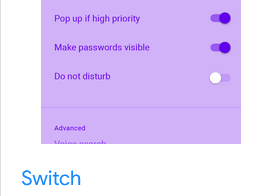 Switch provides  on/off toggle.
actually, the toggle is very simple
or very complex
you can change the icon from a circle to something else with icon builder, colors different for on and off.  
https://api.flutter.dev/flutter/material/Switch-class.html
bool switchvalue = false;
…
Switch(    value: switchvalue,  //required bool value    onChanged: (bool value) {      setState(() {        switchvalue = value;      });    })
slider
allows you to select value from a range
So the value and onChanged are required
leaving off min and max, value must be between 0 and 1
divisions causes to move between the values, in this case 0 to 100, by steps of 10.
label, so the current value as it slides.
double slidervalue = 50.0;
…
Slider(  value: slidervalue,  onChanged: (newValue) {    setState(() {      slidervalue = newValue;    });  },  min: 0,  max: 100,  divisions: 10,  label: "$slidervalue",)
https://www.youtube.com/watch?v=ufb4gIPDmEs
DropdownButton
It takes at min 2 items, but likely 3
DropDownButton(
   items:  //a list or create here one of a Type
   onchanged:  (Type ? item){  … }
      //or create function, name(Type ? item) { … } and call it
optional
   value:  //the default value.  must match a value in the list.
you can also change the style, colors, etc.
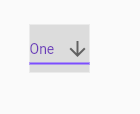 https://www.youtube.com/watch?v=ZzQ_PWrFihg
Listview
listview
Note there is recyclerview in flutter, but there is a AnimatedList that gives more of recyclerview feel, https://youtu.be/ZtfItHwFlZ8  
For a short list that doesn't change, use a listview
for a longer lists or an array of data, use the listbuilder

Note, listview doesn't play well with other widgets and likely won't draw correctly if there are any others.  So you have to wrap it in Flexible
Flexible(    child: ListView( … )
)
"simple" listView
ListView has a set of children that are likely ListTile
ListView ( children: <Widget>[ ListTile( ), ListTile(), etc ] )
Each element is a ListTile
contains at min: title: Text('your text')
likely onTap: () {  … your code… } 
leading: used for decorations, icons, that show before the text.
optional DrawerHeader, which is intended for a Drawer, similar to NavigationView object in Android.
ListView(  padding: const EdgeInsets.all(8),  children: <Widget>[    ListTile(      title:  const Text('Entry A'),       onTap: (){…},    ),    ListTile(      title: const Text('Entry B'),      onTap: () {…},    ),    ListTile(      title: const Text('Entry C'),      onTap: () {…},  ],)
ListView using a builder
Using a listView.builder and a array of data
need an array of data
then the builder loops through the array, creating the ListTile for each one
var values = ["Android", …  "Linux"  ];
…
ListView.builder(  itemCount: values.length,  itemBuilder: (context, index) {    return ListTile(      title: Text(values[index]),      onTap: () {        _ontap(values[index]);      },    );  },),

…
void _ontap(String item) {…}
Card
card: a panel with slightly rounded corners and an elevation shadow.
modify the previous code (title: ) to add card and size
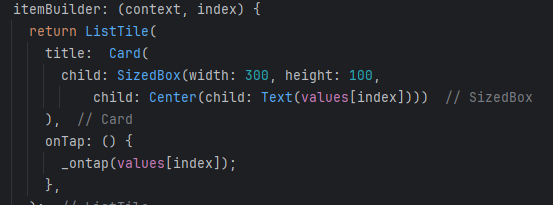 SnackBar
Snackbar
It's a really easy way to display information to the user.  it will show up at the bottom of the "screen"
ScackBar(Content:  const Text('You text here');
to show it
ScaffoldMessenger.of(context).showSnackBar(  const SnackBar(content: Text('You clicked A')),);
Snackbar (2)
for a "action", you need to add the action: part with a label and onPressed();
ScaffoldMessenger.of(context).showSnackBar(  const SnackBar(
     content: Text('You clicked A'),
     action: SnackBarAction(
              label: 'Action',
              onPressed: () {
                // Code to execute.
              },
            ), 
    ),);
You can also change it location and duration. https://api.flutter.dev/flutter/material/SnackBar-class.html
Dialogs
Dialogs
a simple alert dialog
 showDialog(
        context: context,
        builder: (_) => new AlertDialog(
              title: new Text("Material Dialog"),
              content: new Text("Hi Value is $item"),
              actions: <Widget>[
                TextButton(
                  child: Text('Close me!'),
                  onPressed: () {
                    Navigator.of(context).pop();  //closes dialog.
                  },
                )
              ],
            ));
Note, you can add more  buttons, in the widget array, I just needed one here.
dialog_demo code
dialog with input.
TextEditingController _textFieldController = TextEditingController();String valueText;Future<void> _displayTextInputDialog(BuildContext context) async {  return showDialog(      context: context,      builder: (context) {        return AlertDialog(          title: Text('Add an OS to the list'),          content: TextField(            onChanged: (value) {              setState(() {                valueText = value;              });            },            controller: _textFieldController,            decoration: InputDecoration(hintText: "Enter name here"),          ),          actions: <Widget>[            TextButton(              child: Text('CANCEL'),              onPressed: () {                setState(() {                  Navigator.pop(context);                });              },            ),            TextButton(              child: Text('OK'),              onPressed: () {                setState(() {                  values.add(valueText);                  Navigator.pop(context);                });              },            ),          ],        );      });
more complex
we need a textfield and all it's pieces, that goes in the content field.  for more complex use a container (ie a layout).
it needs to run on a thread
uses Future<void> so it can return and run.


this one has two buttons, add and cancel.
Note, the add button uses setState() to cause the list to update.
dialog with input.
calling has only one issue.
first we need to clear the text from previous uses
 _textFieldController.clear();
now we can call method for it.
_displayTextInputDialog(context);
dialog with lists.
SimpleDialog dialog = SimpleDialog(  title: const Text('Select a language'),  children: <Widget>[    SimpleDialogOption(        onPressed: () {          Navigator.pop(context, 'JavaScript');  return value        },        child: const Text('JavaScript')),    SimpleDialogOption(        onPressed: () {          Navigator.pop(context, 'Dart');  //return value        },        child: const Text('Dart')),    SimpleDialogOption(        onPressed: () {          Navigator.pop(context, 'Java');  //return value        },        child: const Text('Java')),    SimpleDialogOption(        onPressed: () {          Navigator.pop(context, 'Kotlin');  //return value        },        child: const Text('Kotlin'))  ],);
dialog and  return values and separate files.
There are a couples of ways to get information from a dialog box.
first is the previous version where is in the main code, so has access to all the variables in the code, just deals with them when the user selects a button.
second, you can use the Future
either declare a future function or use the await .then statement.
third set a call back function for the dialog.
handy when you have to return more then one value.
Future
shorten value of the simpleDialog, but with the future.
showSimpleAlertDialog(BuildContext context) {
  SimpleDialog dialog = SimpleDialog(      title: const Text('Select a language'),      children: <Widget>[        SimpleDialogOption(            onPressed: () {              Navigator.pop(context, 'JavaScript');            },            child: const Text('JavaScript')),      ],    );// Call showDialog function to show dialog.    Future futureValue = showDialog(        context: context,        builder: (BuildContext context) {          return dialog;        });    futureValue.then((language) => {          setState(() {            selectedLanguage = language;          })        });  }
showDialog has a return value that is a future, 
future is a version of a thread.
we then use the .then on variable to run when that thread is active.


note, this class is all in the class where selectedLanguage variable is declared.
simpler version of "future"
This version skips the return value for future.

instead, the .then is just attached the showDialog.



again, declared in the same class where okcanel is declared.
showDialog(    context: context,    builder: (BuildContext context) {      return AlertDialog(        title: const Text('AlertDialog Title'),        content: const Text('AlertDialog description'),        actions: <Widget>[          TextButton(            onPressed: () => Navigator.pop(context, 'Cancel'),            child: const Text('Cancel'),          ),          TextButton(            onPressed: () => Navigator.pop(context, 'OK'),            child: const Text('OK'),          ),        ],      );    },  ).then((val) {    setState(() {      okcanel = val;    });  });},
separate files and return values.
when the dialog box is declared in a separate file and has a single return value.

we can use the await
await will wait until the thread is done.
ElevatedButton(    onPressed: () async {      double? val = await showDialog<double>(        context: context,        builder: (context) => DialogSlider(val: value),      );      //val has the return value, so now set it in a setState so widget updates.      setState(() {        value = val!;      });    },    child: const Text('Slider dialog')),
separate files and return values (2)
class DialogSlider extends StatefulWidget {  @override  DialogState createState() => DialogState();  final double val;  const DialogSlider({    super.key,    required this.val,  });}class DialogState extends State<DialogSlider> {  double value = 0;  @override  void initState() {    super.initState();    value = widget.val;  }  @override  Widget build(BuildContext context) {    return AlertDialog(      title: Column(        children: [          Slider(            value: value,    min: 0,       max: 100,            onChanged: (va) {              setState(() {                value = va;              });            },          ),          const SizedBox(height: 15),          ElevatedButton(            // Pass the value you want to return here ---------------|            onPressed: () => Navigator.pop(context, value), //<-----|            child: const Text('confirm'),          ),        ],      ),    );  }}
in this case, the alert dialog has initState, which takes a value, sent from the previous slide.

the Navigator.pop(content, value) returns the value.
note, you can return more then one value using a map.
dialogs and call function.
class DialogExample extends StatefulWidget {  @override  DialogState createState() => DialogState();  final Function(String one, String two) onConfirm;  const DialogExample({    super.key,    required this.onConfirm,  });}

…

actions: <Widget>[  TextButton(    onPressed: () {     // widget.onConfirm("",""); // cancelled, don't call method.      Navigator.pop(context);    },    child: const Text('Cancel'),  ),  TextButton(    onPressed: () {      widget.onConfirm(_controller1.text,_controller2.text);      Navigator.pop(context);    },    child: const Text('OK'),  ),],
in this case, a required parameter is a callback function.

when the button is pressed widget.onConfirmed is used.
dialogs and call function.
When the dialog is called,
it creates an anonymous function to pass 
or one needs to be declared ahead of time.
ElevatedButton(    onPressed: () {      showDialog(          context: context,          builder: (context) => DialogExample(                onConfirm: (String one, String two) {                  setState(() {                    input1 = one;                    input2 = two;                  });                },              ));      // so now set it in a setState so widget updates.    },    child: const Text('Slider dialog')),
code examples
all the code for dialogs is complete in the dialog_Demo
there is a dialog in the listview_demo, but a listview
more_widgets_demo has another listview (fixed size of 3), plus the snackbar code.
References
https://flutter.dev/docs/codelabs 
https://api.flutter.dev/flutter/material/BottomNavigationBar-class.html
https://willowtreeapps.com/ideas/how-to-use-flutter-to-build-an-app-with-bottom-navigation
https://flutter.dev/docs/cookbook/lists/long-lists
https://api.flutter.dev/flutter/material/AlertDialog-class.html 
https://www.appsdeveloperblog.com/alert-dialog-with-a-text-field-in-flutter/ 
https://coflutter.com/flutter-how-to-show-dialog/ 
https://referbruv.com/blog/posts/flutter-for-beginners-customizing-list-tiles-and-on-tap-navigation 
https://medium.com/@gadepalliaditya1998/item-selection-in-list-view-on-tap-in-flutter-using-listview-builder-612f6608505a
Q
A
&